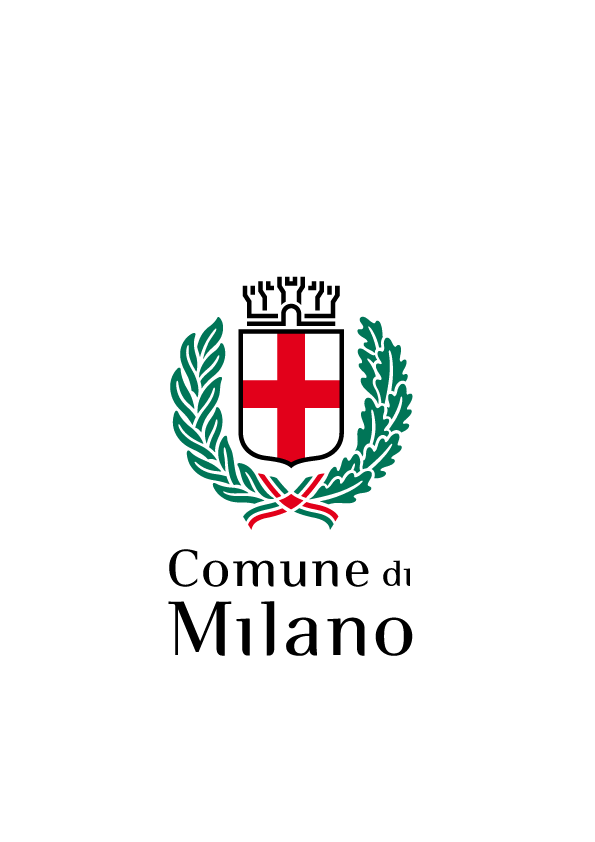 DIREZIONE WELFARE E SALUTE

BILANCIO 2025
Quadro generale
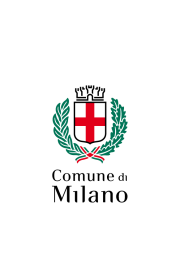 Continua il percorso di investimento sugli spazi per i servizi di Welfare: nel triennio 2019-2021 avevamo avuto somme impegnate per circa 2 mln €. Nel 2023 sono stati impegnati 22,1 mln €, nel 2024 sono stati impegnati 28,8 mln €
Le risorse comunali sono soggette ad incremento in corso d’anno. In sede di assestamento, rispetto al Bilancio di previsione iniziale, vi è stato un aumento di risorse di 12 mln € nel 2022; di 16 mln € nel 2023 e di 16 mln € nel 2024
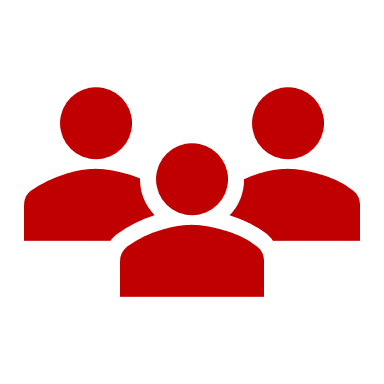 Principali dati utenza
casi in carico ai Servizi Sociali Professionali: 32.865 				casi assistiti dall’Ufficio Tutele 566
Misure di sostegno al reddito: 1.945						Ospiti casa accoglienza Jannacci: 317                          
Persone accolte nel piano freddo 2023/24: 787 di cui 571 nuovi accessi	Docce pubbliche: circa 23.000 accessi;
Registrazioni Centro Sammartini: circa 8.946 accessi				Unità mobili: 1.776 segnalazioni raccolte 
Ce.lav.: 416 tirocini attivati		
Anziani ricoverati in RSA:  1.586						Persone raggiunte dal servizio di custodia sociale: 3.152
Anziani con intervento di assistenza domiciliare: 1.988             			Teleassistenza: 1.041 utenti
Anziani frequentanti centri diurni: 115						Pasti a domicilio: 1.275 utenti
Anziani Frequentanti Centri socio ricreativi: 12.000		
Persone con disabilità ricoverate in strutture: 780				Progetti di assistenza domiciliare persone con disabilità: 616
Persone frequentanti SFA, CSE, CAD: 380					Persone frequentanti Centri Disabili Diurni: 850
Minori beneficiari di intervento residenziale: 1.389   di cui Minori Stranieri non accompagnati accolti: 348
SAI Minori accolti: 708 								SAI Adulti accolti: 572
Minori con progetti di assistenza domiciliare: 1.096 				Minori frequentanti centri diurni: 471
Minori presso RST: 438								
Minori in affido: 338								donne accolte nei centri anti violenza: 2.471
Nuclei seguiti dal GEA: 174 Utenti spazio neutro: 1.001			Pronto intervento minori: 678		
Famiglie beneficiarie di sostegno al reddito: 532				Unità d’offerta beneficiarie del Fondo Sociale Regionale: 310
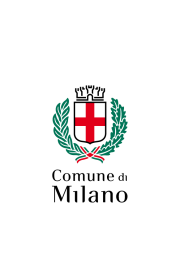 Le sfide principali
Passaggio da CSRC e Spazi Wemi a Case di Quartiere
Accoglienza ed integrazione MSNA
Conseguimento obiettivi PNRR (conclusione lavori e trasferimento servizi)
Integrazione socio-sanitaria
Innovazione servizi Ce.Lav.
Ampliamento alloggi per neomaggiorenni e genitori-figli
Consolidamento coprogettazioni:
SAI
Grave marginalità
QuBì
Casa Jannacci
Diritti
Salute mentale
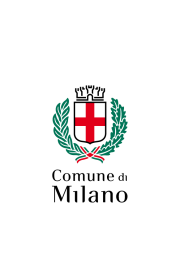 Principali punti di attenzione che ci aspettano
Difficoltà nel reperimento di posti per minori soli
Nuovo CCNL cooperative, con conseguente impatto sui costi dei servizi
Crisi del mercato del lavoro sociale, con necessità di ripensare anche i criteri/requisiti per l’accreditamento
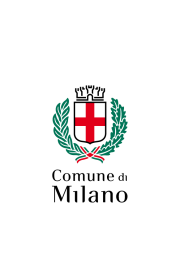